Figure 1: Graph illustrating the Noyes method of endometrial dating, which highlights the uncertainty in timing ...
Hum Reprod Update, Volume 13, Issue 4, July/August 2007, Pages 365–377, https://doi.org/10.1093/humupd/dmm011
The content of this slide may be subject to copyright: please see the slide notes for details.
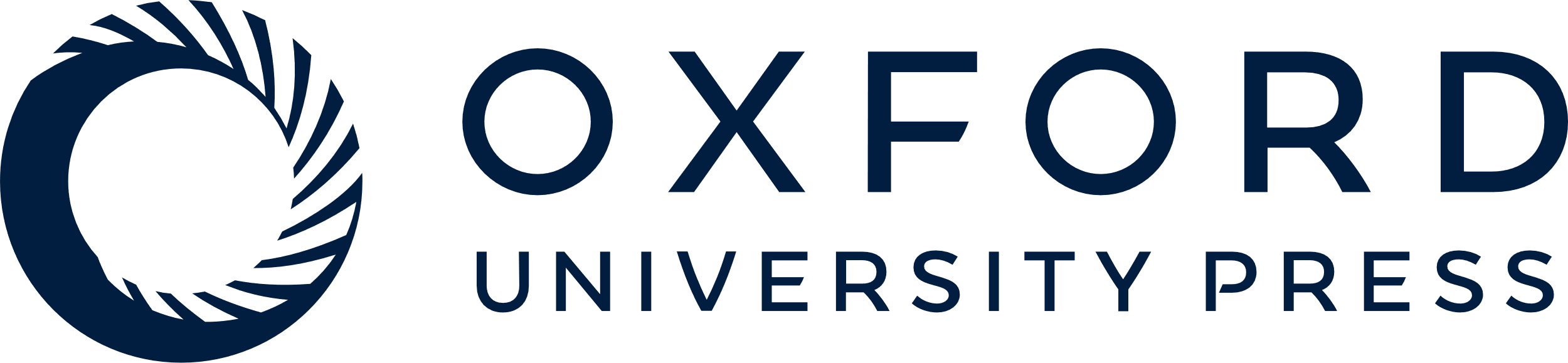 [Speaker Notes: Figure 1: Graph illustrating the Noyes method of endometrial dating, which highlights the uncertainty in timing introduced during the post-ovulatory period, the mid-luteal phase and by measuring the LH surge. The distribution over time of many observed changes is too diffuse to allow precise endometrial dating, for example 2 days of the post-ovulatory period and 4–5 days in the mid-luteal phase


Unless provided in the caption above, the following copyright applies to the content of this slide: © The Author 2007. Published by Oxford University Press on behalf of the European Society of Human Reproduction and Embryology. All rights reserved. For Permissions, please email: journals.permissions@oxfordjournals.org]